Bonjour
mardi, le douze novembre.
Travail de cloche
Write a sentence of at least five words which uses the interrogative word “qui.”
Bonjour
mardi, le douze novembre.

un moment de culture francophone
Les verbes « IR »
Liberez Bob!

The students will be able to conjugate and use a regular « IR » verb.
Pourquoi tombons-nous?
Nous tombons pour apprendre comment se lever.
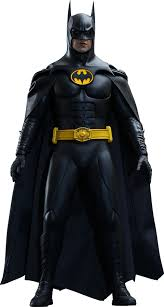 Sommes-nous prêts?

Nous sommes prêts!
The francophone canton of Genève in Switerland was an independent nation until 1797 and became a part of Switzerland in 1814.
p. 164
les verbes “IR”
finir
to finish
finir  finir  fin

je finis
tu finis 
elle / il finit
nous finissons
vous finissez
ils / elles finissent
choisir
to choose
choisir  chois 

je chois
tu chois
elle / il chois
nous chois
vous chois
ils / elles chois
obéir à

réussir à

désobéir à
Il grandit
Il pousse des ananas.	Il élève des moutons.     Ses cheveux poussent.
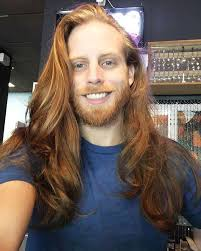 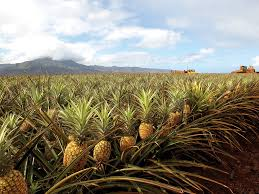 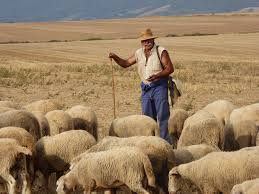 Bob La Tamate
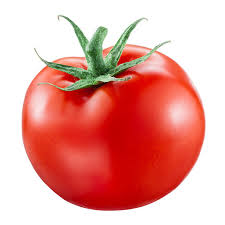 une phrase avec un verbe “IR”…pour libérer Bob La Tamate!
applaudir (to applaud)
bâtir (to build)
choisir (to choose)
désobéir à (to disobey)
finir (to finish)
grandir (to grow up)
grossir (to gain weight)
guérir (to heal, to get well)
maigrir (to lose weight)
obéir à (to obey)
punir (to punish)
réfléchir (to think, to reflect)
remplir (to fill)
réussir à (to succeed)
vieillir (to grow old)
prendre
to take

je prends		nous prenons
tu prends		vous prenez
elle / il prend	ils / elles prennent
Justin prend trois poissons à son barrage.
Justin prend des poissons à son barrage.
Justin prend ses poissons à son barrage.
boire
to drink

je bois		nous buvons
tu bois		vous buvez
elle / il boit		ils / elles boivent
tu bois
le bois
Elle boit une boisson.
Bertrand bois de l’eau.
Quand il est au café il dit “De l’eau s’il vous plait”
Devoirs
Billet de sortie
À quelle heure finissez-vous vos devoirs?